HR TRAINING
A HANDS-ON EXPERIENCE
Day 1
Select a name for your training group.
It needs to be Professional.
It needs to be descriptive
Be aware, your name will be used for the training.  Choose wisely!
Day 2 – TOPIC AREA
TOPIC AREA
TOPIC
Your group is to choose a topic area of HR for Training and Development.  It must be an area that is broad enough to include ALL members of your group.
Topic Area Samples:
Sexual Harassment
OSHA Issues
New Laws for California
Workplace Bullying Detection & Prevention
Wage Hour Laws
Areas of Employment Law
Day 3 – WAYS OF TRAINING
50 Minute Timeframe
WAYS OF TRAINING
Determine  and develop a list what areas within your chosen topic that the  group wants to cover.
Discuss “Ways of training” to be utilized during the training session.
Submit your information to your instructor via e-mail.
HANDS-ON
SIMULAITON
GAMES 
ACTIVITIES
ROLE PLAY
FACE-OFF – DEBATE
VIDEO/ PPT
SHORT TEST
DEMONSTRATION
TABLE DISCUSSION
CASE PROBLEMS
Q & A TO  END SESSION
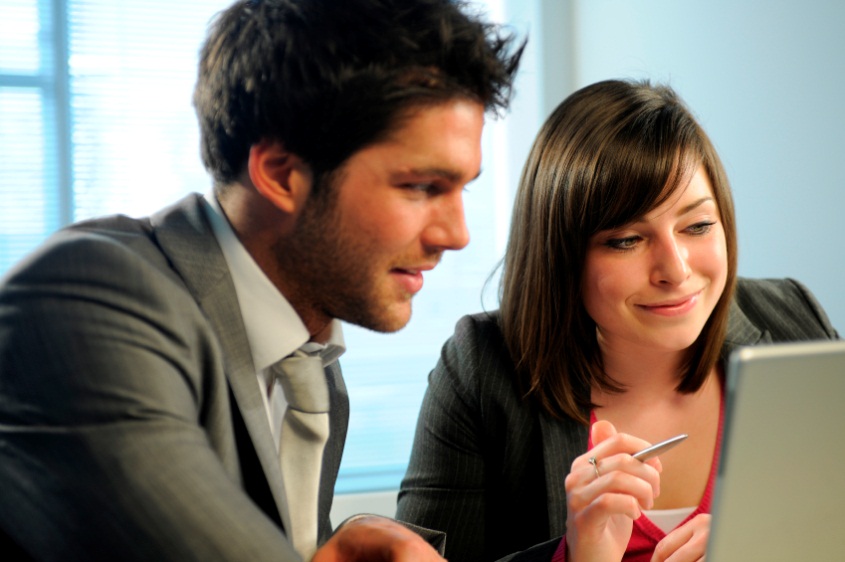 DAY 4 - Computer databases, PowerPoint and Publisher training!
March 27th – 10:00 – 12:00 - LI 142
DAY 4
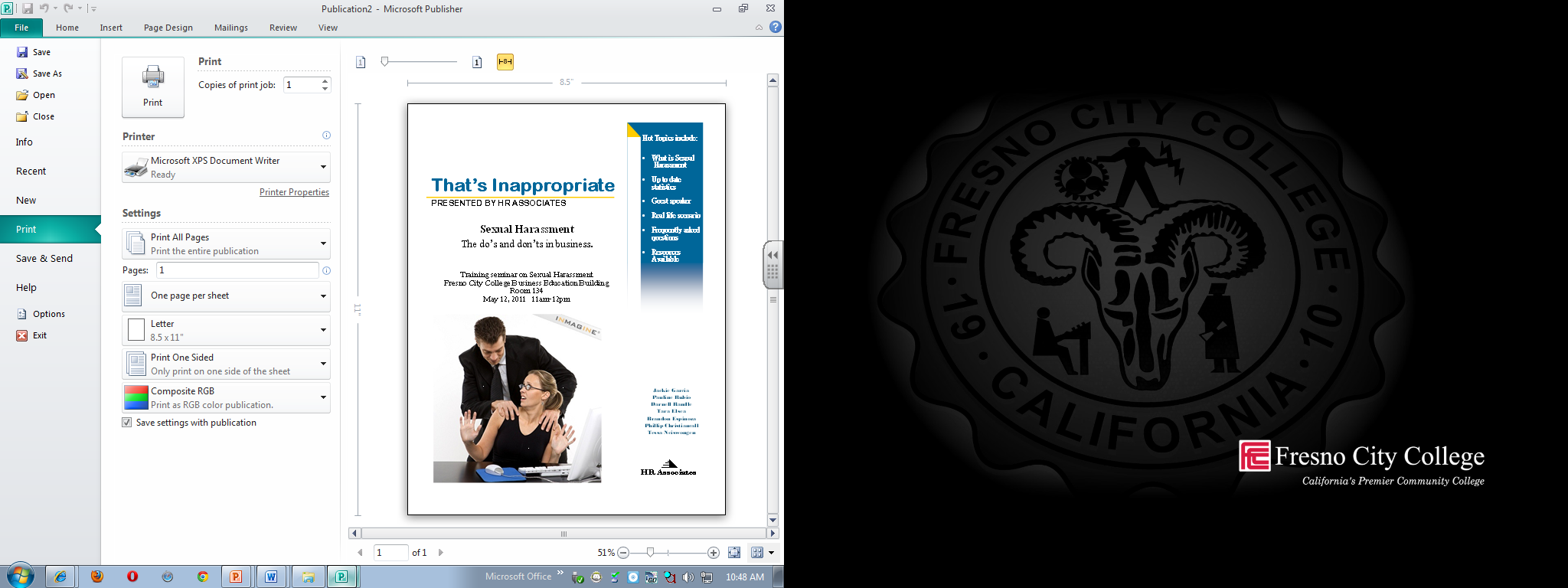 DEVELOPMENT OF THE ALL INPORTANT FLYER.
USING MS PUBLISHER, YOU’LL NEED TO DEVELOP A FLYER THAT COULD BE USED FOR ADVERTISEMENT WITHIN THE COMPANY.
SUBMIT YOUR FLYER TO YOUR INSTRUCTOR.
DEVELOPMENT OF THE EVALUTATION
DEVELOP AN EVALUATION THAT COULD BE USED TO CRITIQUE YOUR PRESENTATION BY ATTENDEES.  
SUBMIT YOUR EVALUATION TO YOUR INSTRUCTOR
DAY 5 -  RESEARCH AND DEVELOPMENT
RESEARCH AND DEVELOPMENT
POST ON BLACKBOARD YOUR RESERACH
SUGGESTION:
GROUP MEMEBERS TAKE SECTIONS OF THE TRAINING AND RESEARCH THE VARIOUS TOPICS.
I encourage you to work together, possibly 2 people to a topic.

YOU WILL BECOME AN EXPERT ON THE TOPIC THAT YOU DEVELOP.  THIS WILL ALSO BECOME THE AREA OF WHICH YOU WILL CREATIVELY PRESENT.
As you develop your area, you’ll need to post it on Blackboard.
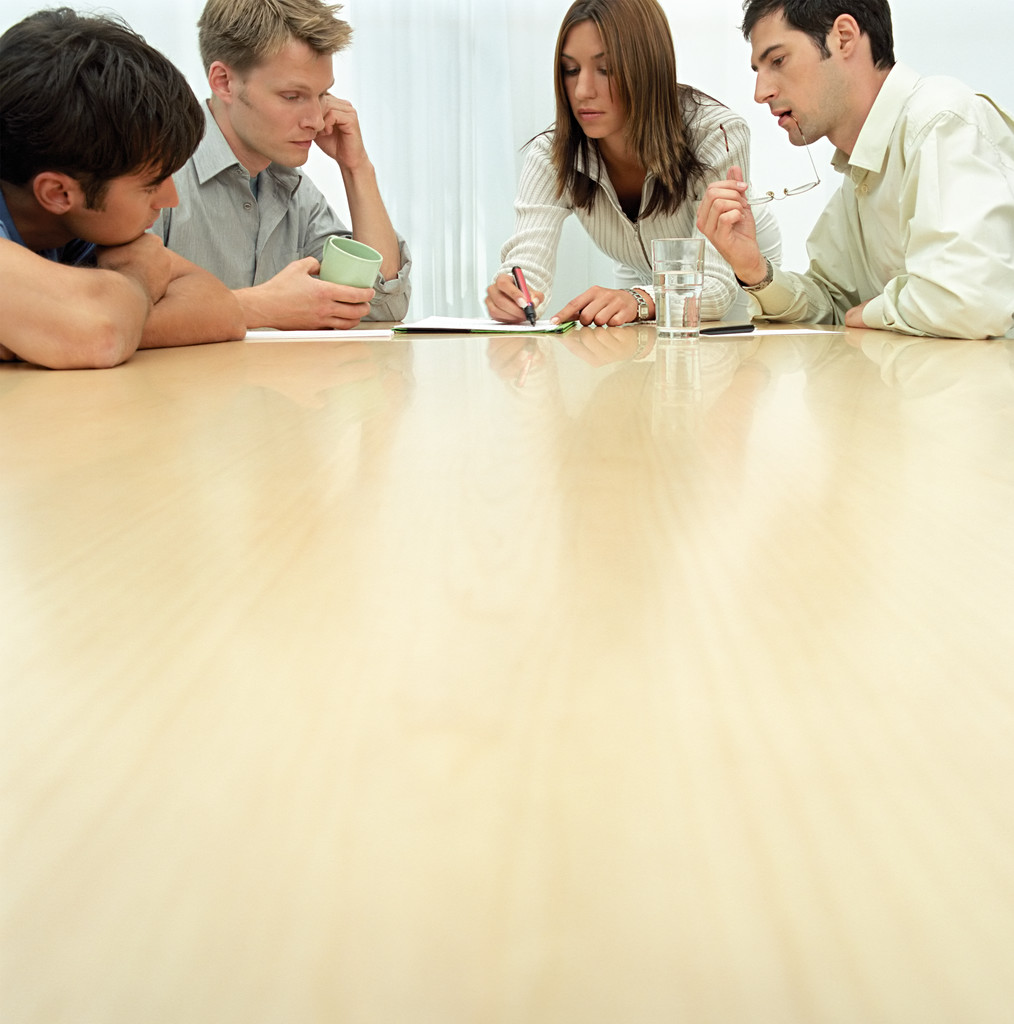 Day 5 – DEVELOPMENT
DEVELOPMENT OF THE PRESENTATION:
TOPICS WILL NEED TO FLOW TOGETHER SEAMLESSLY.  IN ORDER TO DO THAT,YOU’LL NEED TO DEVELOP SEGUAYS BETWEEN THE TOPIC AREAS. 

PRACTICE –
AS A TEAM, YOU NOW NEED TO COME TOGETHER AND WORK COLABARATIVELY ON THE PRESENTATION.  

CRITIQUE- 
AS A TEAM, YOU’LL NEED TO BE SUPPORTIVE OF EACHOTHER AS WELL AS HONET WITH EACHOTHER IN TERMS OF WHAT WORKS AND WHAT DOES NOT WORK.
PRESENTATION
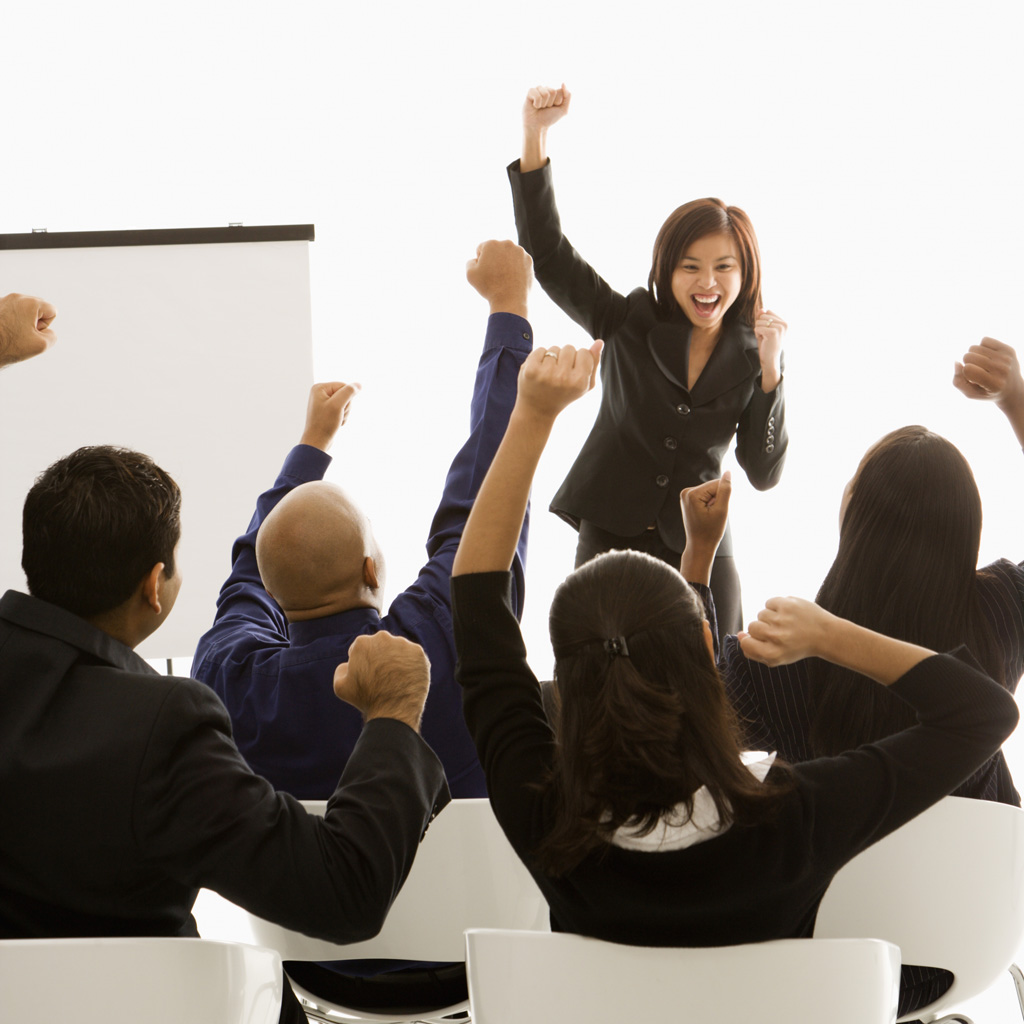 THURSDAY, MAY10 
OLD ADMINISTRATION BUILDING
ROOM 251 – THE “SKYLIGHT ROOM”
10:00 – 12:00